DEMAND ON SKILLS AND COMPETENCES: CASE OF GREEN INDUSTRIESAGNĖ ŠNEIDERIENĖ, RASA VIEDERYTĖ, KLAIPEDA UNIVERSITYe-mail: agne.sneideriene@ku.lt; rasa.viederyte@ku.lt
INTRODUCTION 
The problem of the research. The shift to a low-carbon economy, adoption of Green Deal throughout European Union, implies structural changes across sectors and occupations. Interdisciplinary skills for green jobs are the prerequisite to make the transition to a greener economy happen. This means that demand for new competences and skills is arising. New skills set should be updated or even new qualifications across education and training levels should be adopted. Skills gaps are already recognized as a major bottleneck in several sectors. Thus, the scientific problem can be formulated as follows – what are the skills and competencies needed for green jobs. 
The aim of the research: to identify which skills and competences are needed for green jobs recently. 
Research methods: analysis of scientific literature, survey, descriptive and comparative statistical analysis.
the importance of green skills development
The performed analysis of scientific literature revealed that the EU suffers from systemic weaknesses in its skills base, which limits its productivity and competitiveness in today's economy and reduce its capacity to exploit the opportunities offered by green growth. The adoption and dissemination of clean technologies requires skills in technology application, adaptation and maintenance. Skills are also crucial for economies and businesses to rapidly adapt to changes. Skills development has been shown to be a critical driver of change, triggering green investment and technological innovation, and bringing sustainable innovations into markets at competitive prices. Small and medium-sized enterprises (SMEs) are likely to require particular assistance in upgrading the skills of their employees. Developing green skills is part of the broader challenge faced by SMEs of increasing their strategic management capabilities.
ReSEARCH methodology
A questionnaire survey was conducted from the 2nd of December 2020 to the 5th of March 2021. 
Statistical analysis was performed using SPSS version 23 descriptive and comparative statistical analysis methods. To evaluate the statistical significance the Pearson chi-square (χ²) criterion with 95% probability was chosen.
70 respondents from SMEs were participating in a survey. The distribution of respondents by country: Germany (43 %), Sweden (21 %), Denmark (14 %), Lithuania (11 %), Poland (10 %). 
The distribution of respondents by sector: renewable energy (30 %), water management (23 %), green building (19 %), waste management (17 %), clean transportation (11 %). The distribution of respondents by company size: micro (21 %), small (42 %), medium (26 %), large (11 %).
Research results
Practical experience and soft skills (like good communication skills, ability to network and adapt to the culture of the workplace) are the most valued by companies; these skills were indicated by 86 and 71 % of respondents, respectively. Newly graduates are lacking some general (see Fig. 1) and soft skills (see Fig. 2).
Fig. 1. Skills that newly graduates are lacking when they apply for a job
Fig. 2. Soft skills that newly graduates are lacking when they apply for a job
CONCLUSIONS
Engineering and Technology, Sales and Marketing, System design and IT are the most preferred study fields for future employees in sectors related to green development. When selecting a candidate for a position in a company, entrepreneurs prefer practical experience and soft skills, ability to put theoretical knowledge into practical solutions, theoretical knowledge. SMEs representatives operating in green economy sectors identified that students are lacking such skills as: self-driving and motivation; practical use of theoretical knowledge, including technical drawing; completing documents in the construction process; managerial and project management knowledge; Excel skills. 
Most companies (53 %) operating in green economy sectors are offering internship/traineeship possibilities for students. Students from universities are preferred for internship/traineeship. Companies during internships are willing to help students to develop practical experience and ability to apply theoretical knowledge skills, analytical skills and ability to produce reports/projects, teamwork skills and independence in decision-making skills. The main advantages of internships is that students can test and/or apply their theoretical knowledge in practice, participate in daily company life, test their ability to produce independent analyses, programs, classes and gain stress-free entry into the labor market. The possibility to be employed at the end of internship/practice exists in most of companies (84 %).
This survey was conducted in regard to project „SB BRIDGE – Building bridges for green tech future“ (STHB.04.01.00-LT-0134/17) and partly financed by European Regional Development Fund.
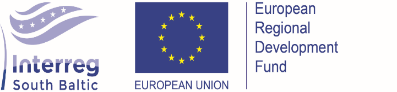 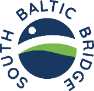